Mechanical Engineering
Melissa Carosiello & Pete Leenheers
What is Mechanical Engineering?
Mechanical engineering is the broadest of all engineering disciplines and involves activities in research and development, design and manufacturing, operations and maintenance, and marketing and sales, among others.
Basic Stats
Ranked in top 7 ME Programs in the Country
Roger B. Gatewood Wing ($33 million state-of-the-art Wing) & First LEED Certified Building on Campus
1001 Undergrads (largest Program in the CoE)
39 Underrepresented Minority Students
134 Female Students
169 International Students	
90% have Intern/Co-op Exp. (70/20 split)
30% have International Experience
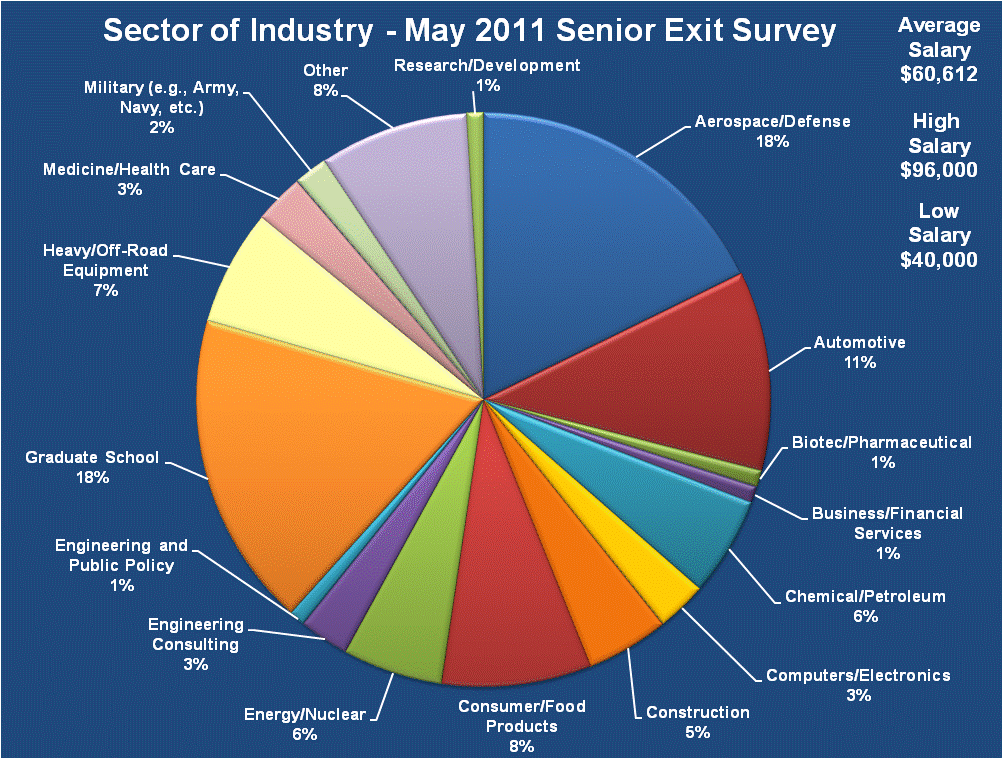 High Profile Employers
Aerospace/Defense – Boeing, GD, Lockheed-Martin, Northrup Grumman, Pratt & Whitney, Rockwell, Rolls-Royce, SpaceX, The Aerospace Corp., Wright Patt.
Automotive – Allison Trans., Bosch, Chrysler, Ford, Honda, GM, Toyota, Tesla
Biotech/Pharmaceutical – BioMet, DePuy/J&J, Zimmer, Eli Lilly, Merck
Chemical /Petroleum – 3M, Air Products, BP, ConocoPhillips, Dow, DuPont, Chevron, Exxon/Mobil, Marathon Oil, Shell
Computers/Electronics – Eaton, Honeywell, Lexmark, Motorola, Tyco, ZebraTech
Construction – ArcelorMittal, Bechtel, Babcock/Wilcox, KJWW Engr Consulting
Consumer/Food Products – Anheuser-Busch, P&G, Kimberly-Clark, GE, Frito-Lay, Gen. Mills, L’Oreal, Mars/Wrigley, Nestle, PepsiCo, Starbucks, Whirlpool, 
Consulting – Accenture, PricewaterhouseCoopers, Tricad Engineering
Energy/Nuclear – Amer Elect Pwr (AEP), Duke Energy, GE, Indy Pwr & Light, Schneider Electric, Westinghouse Electric
Heavy Off Road Equip – Caterpillar, John Deere
Health Care – Abbott, Boston Scientific,  Paragon Medical, Stryker
BSME
4 PEs
6 GEs
Free El.
5 Year BSME/MSME (GPA>3.2)
Honors Certificate (Top 10%)
Undergrad Research
Technical Minors
ME Concentrations
5Yr BSME/MBA (GPA>3.5)
Entrepreneurship Certif. MGMT Minor
ECON Minor
Gen. Ed. Minors
Global Engineering Minor
Engrng. & Public Policy
Intell Prop. Minor
Health Care Minor (In Process)
Available Opportunities
Double Majors are also possible, but typically require and extra year.
Available Global Opportunities
GEARE – 7 months abroad
Int’l and dom. internships; 2-sem global design proj. 
Engr Term Abroad (ETA) – 1 sem. abroad
1 sem. study abroad, time to graduation unchanged
Summer Research Abroad (Hannover; Clausthal)
Traditional Study Abroad (Anywhere)
	For more information go to:  http://www.studyabroad.purdue.edu/
G-PAL – Int’l internship with host country student 
International Project Course -  (ME 463)
International Co-op – One co-op session abroad.
Maymester  Abroad – 3 weeks abroad.
IAESTE – Int’l Assn. for the Exch of Stud for Tech Exp
	For more information go to:  http://www.iaesteunitedstates.org/
Target Goals for Int’l ProgramsSchool of Mechanical Engineering
2010 – 30% Participation in International Programs (Current)
19 (China), 7 (Germany), 1 (India), 30 (China Maymester),  plus others
40 students committed to going to China next spring
Three new sites coming on line in 2011 – Singapore, Turkey, Spain)
2013 – 50% Participation in Int’l Programs (next ABET visit)
New ETA sites under consideration (Greece, Australia, New Zealand, United Kingdom, France, Japan, etc.)
2020 – 80% Participation in Int’l Programs (Engr of 2020 target) 
International Experience should become as common place as Professional Work Experience (Intern/Co-ops)
Concluding Thoughts
ME is the Broadest of all of the Engineering Disciplines

ME offers the Broadest Array of Career Opportunities (both traditional & non-traditional)

ME offers the Broadest Array of Educational Options

ME is the most Progressive School with respect to  International Experiences
Melissa’s Journey
Academics
Minor in Environmental & Ecological Engineering
Activities
Purdue Mechanical Engineering Ambassadors
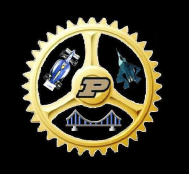 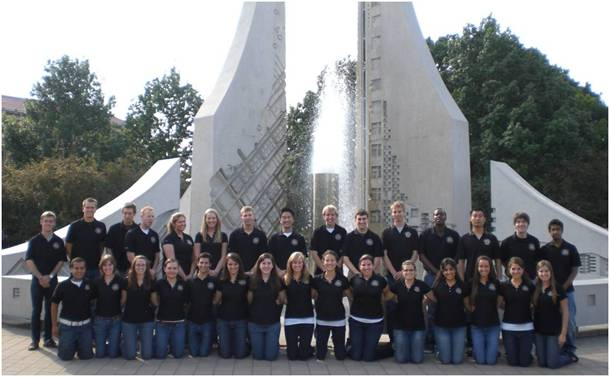 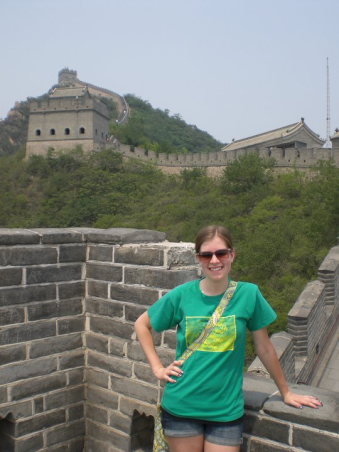 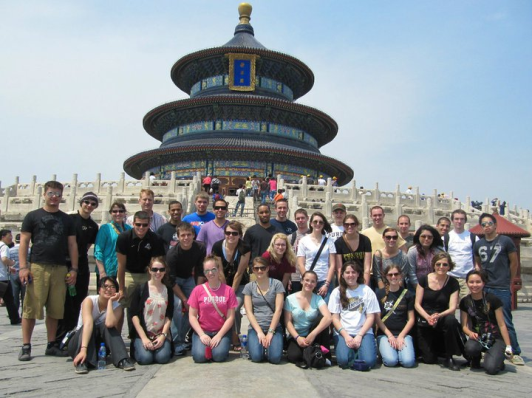 Melissa’s Journey
Study Abroad
2011 China Maymester
Internship Experiences
Ingersoll Rand
General Mills
Future Plans
General Mills – Cincinnati, OH
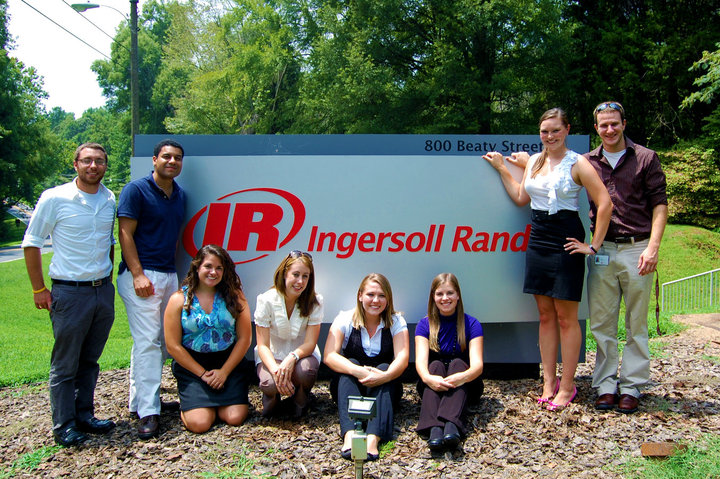 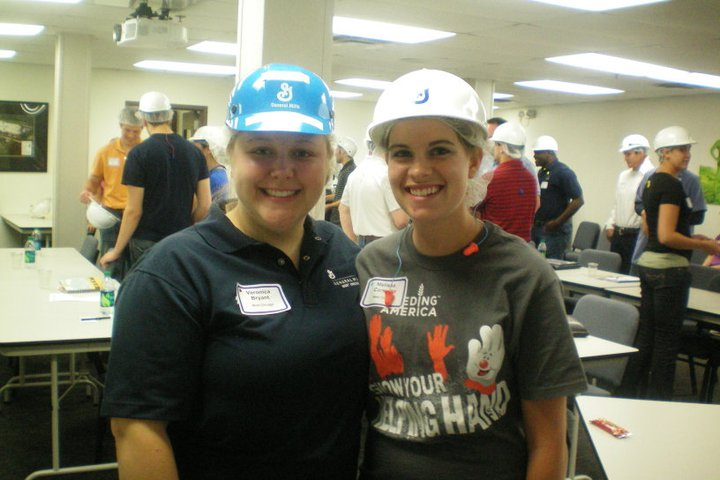 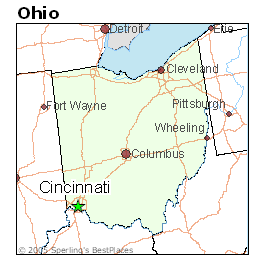 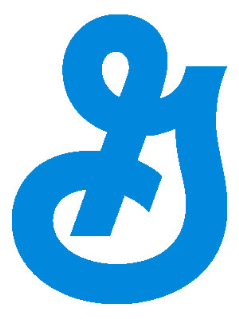 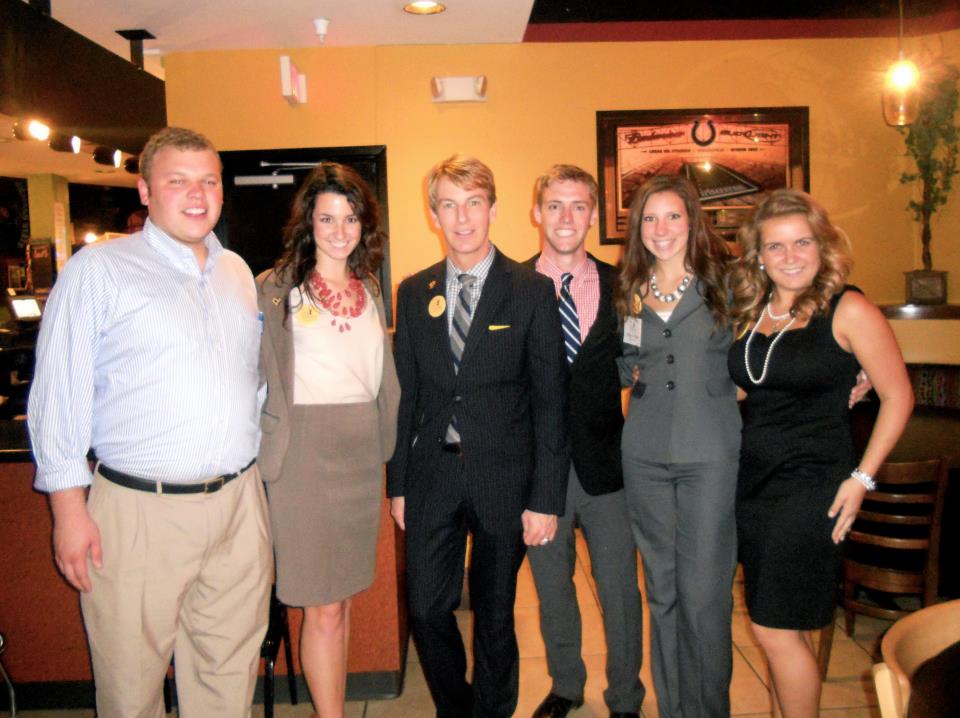 Pete’s Journey
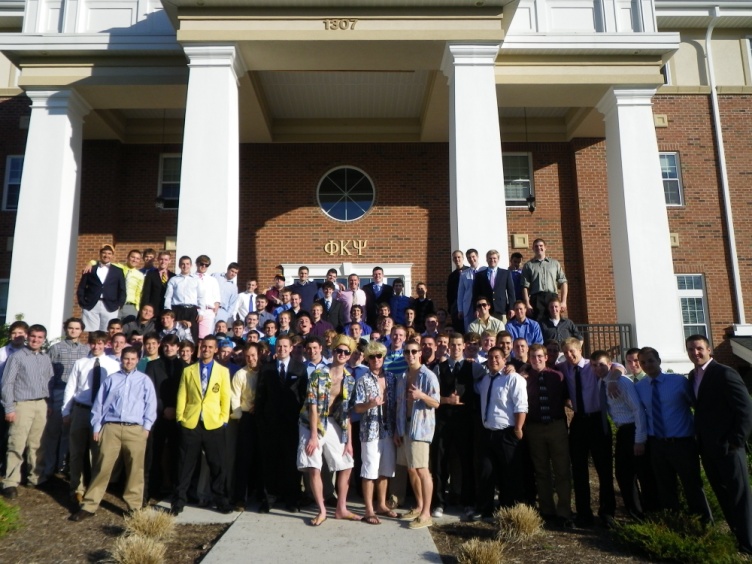 Academics
Fourth Generation Purdue Engineer
Activities
Phi Kappa Psi Fraternity
Interfraternity Council
Old Masters
Mechanical Engineering Ambassadors
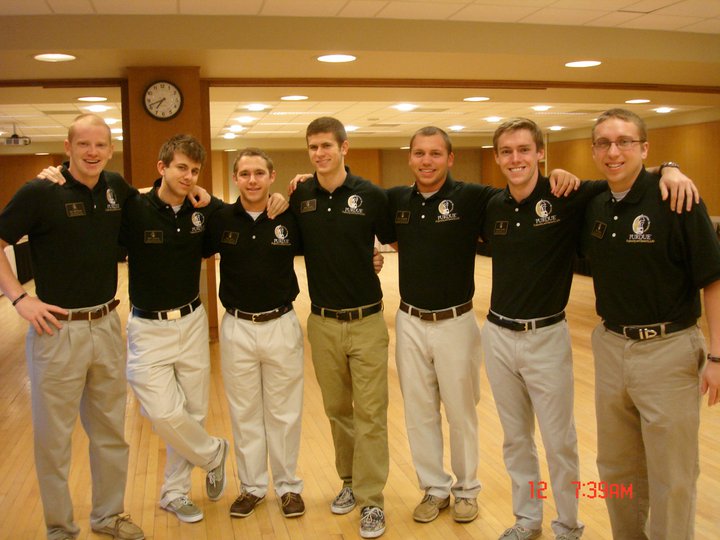 Pete’s Journey
Study Abroad
Summer in Florence, Italy
Work Experience
ExxonMobil Co-op
Argonne National Laboratory
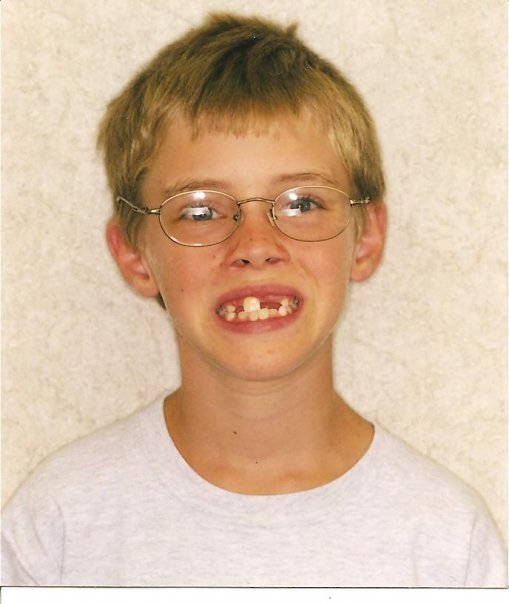 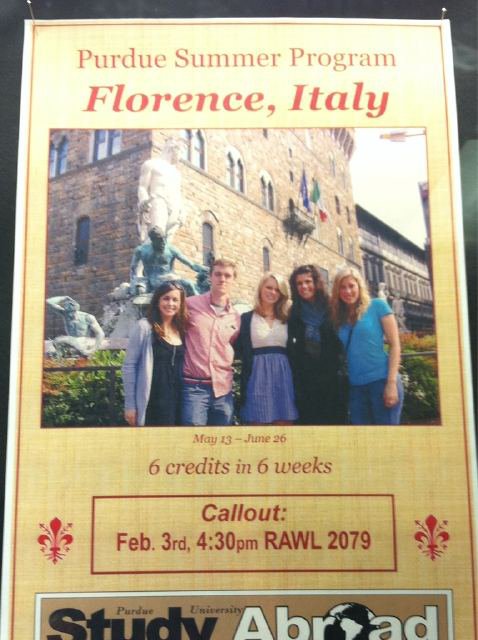 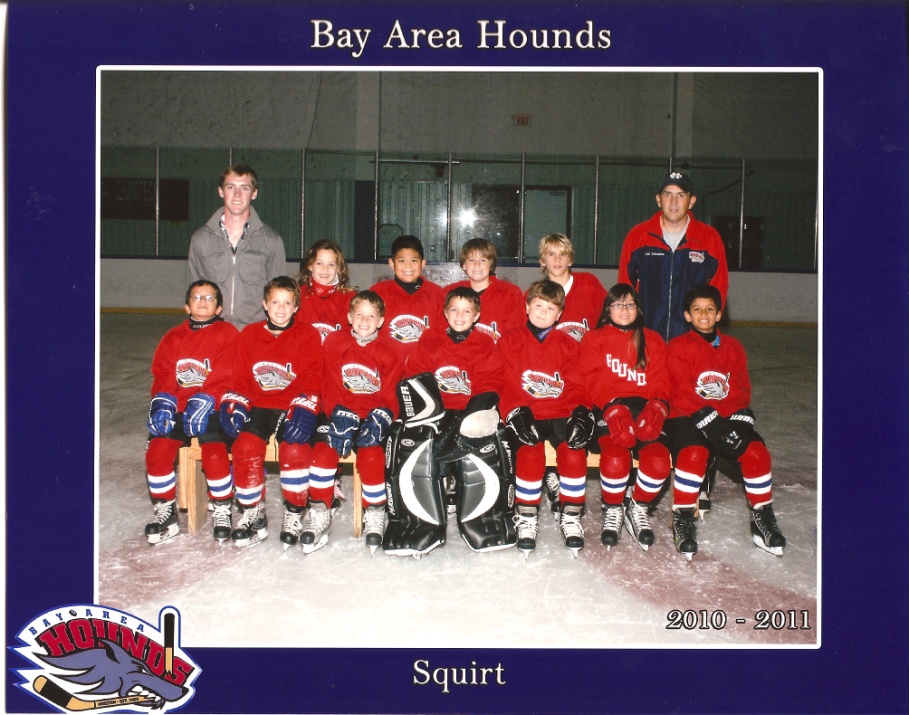 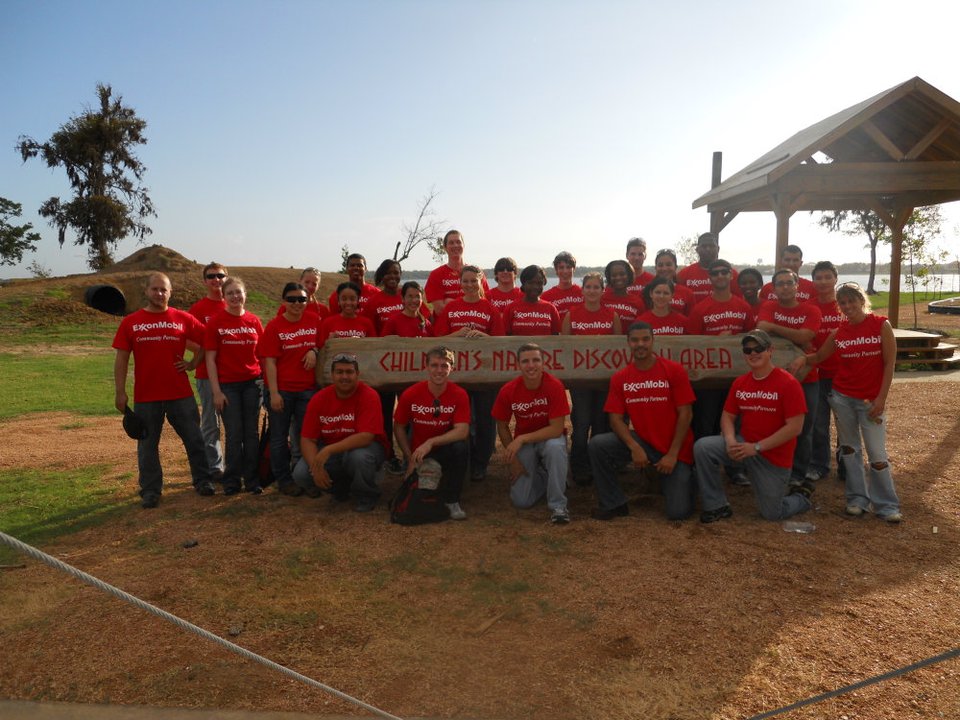